الجامعة المستنصريةكلية القانونالمنظمـات الدوليــة
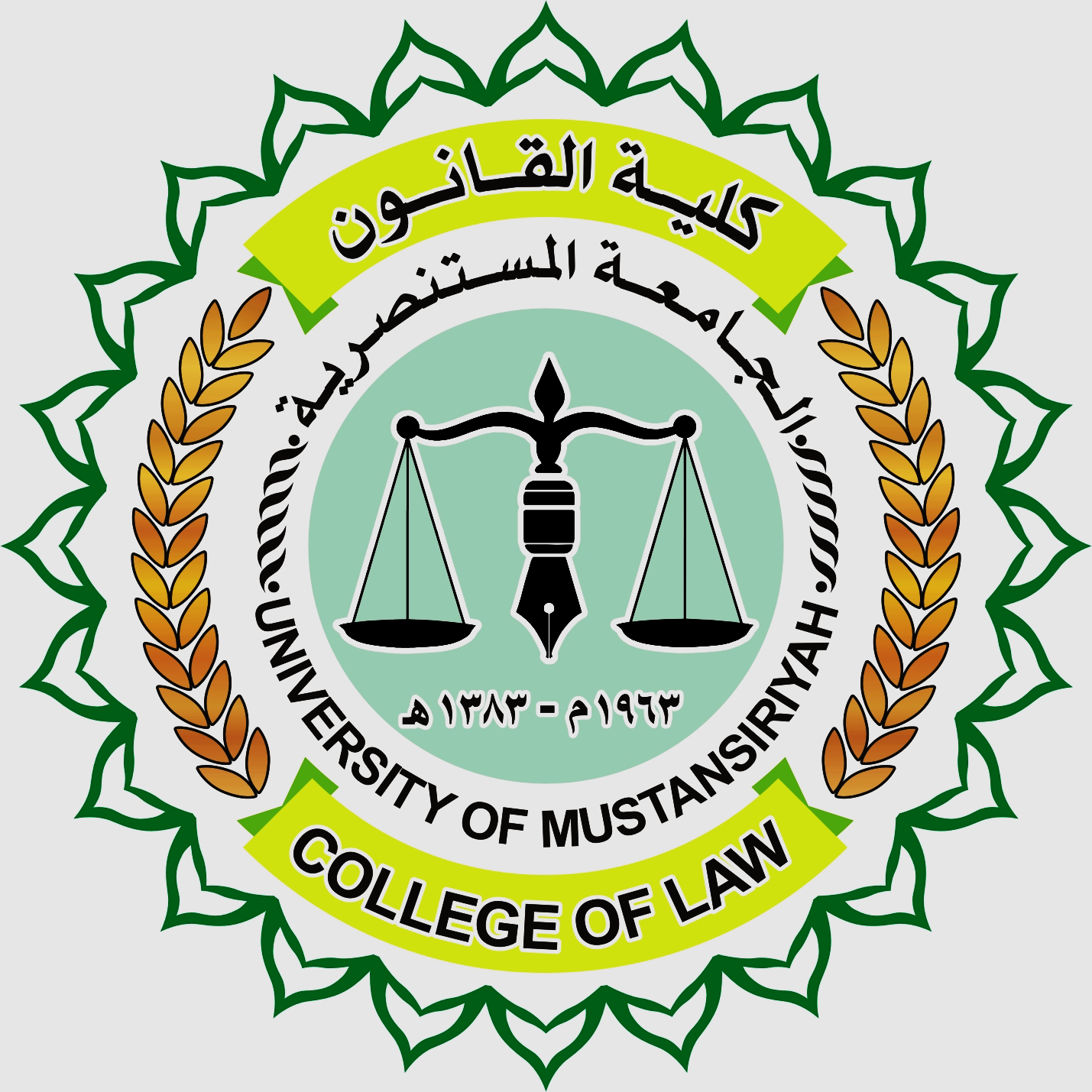 تدريسي 
أ.م.د مالك منسي الحسيني
الفصل الثالث - الشخصية القانونية للمنضمات الدولية
أولاً : المقصود بالشخصية القانونية الدولية ومدى تمتع المنظمة بها 
تقضي دراسة موضوع الشخصية القانونية الدولية للمنظمات الدولية تحديد المقصود بهذا التعبير ابتداءً. وهنا نجد إن الفقه ينقسم الى مذهبين:
1. فهناك من يعرف الشخصية بأنها القدرة على كشف الحقوق والالتزام بالواجبات الشخصية القانونية تعبير عن العلاقة التي تقوم بين وحدة معينة ونظام قانوني محدد. وتتمثل هذه العلاقة في اسناد هذا النظام مجموعة من الحقوق والالتزامات لهذه الوحدة ولكل نظام قانوني أشخاص الذين تخاطبهم قواعده بترتيب الحقوق وفرض الالتزامات. ذلك أنه لا توجد أشخاص قانونية بالطبيعة، ولا أشخاص قانونية بالنسبة لكل الأنظمة. 
2. وتقابل هذا الرأي مدرسة أخرى لا تكتفي بالوصف السابق فحسب بل تضيف إليه وصفا آخر فتشترط إلى جانب هذه الأهلية القانونية أن تكون "قادر على أنشاء القواعد الدولية بالتراضي مع غيرها من الوحدات المماثلة".

ويقصد بالشخصية القانونية الدولية بعبارة أوضح هي الأهلية لاكتساب الحقوق، وتحمل الالتزامات والقيام بالتصرفات القانونية ورفع الدعاوى أمام القضاء.
ثانيا : الطابع الوظيفي للشخصية القانونية المعترف بها للمنظمة الدولية
اذا كانت محكمة العدل الدولية قد اعترفت – في فتواها سالفة الذكر - بتمتع الأمم المتحدة بالشخصية القانونية الدولية، فقد حرصت على بيان الفارق بين هذه الشخصية وبين الشخصية القانونية التي تتمتع بها الدول، مؤكدة أن الاعتراف بالشخصية القانونية الدولية لمنظمة ما لا يعنى أطلاقا – في نظرها - اعتبارها بمثابة الدولة فيما لها من حقوق وفيما تلتزم به من واجبات، وأن كل ما يعنيه مثل هذا الاعتراف هو إمكان اكتساب المنظمة للحقوق وتحملها بالالتزامات بالقدر اللازم لممارستها لوظائفها على النحو الذي استهدفته الدول الأعضاء من وراء إنشائها.

ثالثاً: شروط أو مقومات الشخصية القانونية الدولية
الغاية: ويقصد بذلك السبب الذي من أجله أسس الشخص المعنوي، وذلك لأن هذه الغاية هي التي تحدد نطاق أهلية واختصاصاته. والغاية من إنشاء المنظمة الدولية ينص عليها صراحة إما في مقدمة ميثاق المنظمة أو في نصوصها التي تبين الأهداف التي تسعى إلى تحقيقها. 
الإدارة: وهي الوسيلة التي يتم بها تحقيق الغاية التي من أجلها وجد الشخص المعنوي ويلزم أن تكون هذه الإدارة ذاتية، وليست مجرد تعبير عن إدارة جماعية للأعضاء التي يتكون منها الشخص المعنوي.
3. السلطات: للمنظمة الدولية سلطات تباشرها في مواجهة الدول الأعضاء. وقد تباشرها أيضا في حدود معينة – في مواجهة الدول الغير الأعضاء، كسلطات هيئة الأمم المتحدة الخاصة بالمحافظة على السلم والأمن الدول الدوليين.
4. التنظيم: وهو شرط أساسي لإمكان قيام الشخص المعنوي بتحقيق أهدافه لأن هذه الأجهزة هي التي تعبر عن إرادته. وفي العادة يكون هناك نوع من التخصص في داخل هذه الأجهزة وهذه الأجهزة وهذا يذكرنا بالتقسيم التقليدي للسلطات في الدولة، بين تشريعية وتنفيذية وقضائية.
5. الاشتراك في خلق قواعد القانون الدولي: إذا كانت الشروط أو الخصائص السابقة تلقى تأييد غالبية الفقهاء فإن البعض يضيف إليها شرطا آخر وهو المساهمة في خلق قواعد القانون الدولي، كمعيار للتمتع بشخصية هذا القانون.

رابعاً: نتائج الاعتراف بالشخصي القانونية للمنظمة الدولية
يترتب على الاعتراف بالشخصية القانونية للمنظمة الدولية ترتيب كافة النتائج الناجمة عن التمتع بهذه الصفة بوجه عام. وذلك مثل اهلية التملك وإبرام العقود والمشاركة في إنشاء قواعد القانون الدولي وتقديم المطالبات الدولية وتحمل المسؤولية الدولية والتمتع بالحصانات والمزايا وغير ذلك. ونعرض هنا لبعض هذه النتائج الهامة.
الحق في التعاهد: فللمنظمة الدولية الحق في ابرام المعاهدات الدولية وأن تصبح طرفا فيها. وهذه المعاهدات يمكن إبرامها مع الدول الأعضاء أو مع منظمات دولية أخرى في صورة معاهدات جماعية. وهذا الحق لم يعد محل جدل في الفقه أو العمل الدولي بعد أن أكدته. صراحة محكمة العدل الدولية في رأيها الاستشاري عام 1949. 
حق تقديم المطالبات الدولية: وهذا الحق أكدته محكمة العدل الدولية في رأيها الاستشاري السابق الاستشارة إليه حيث قررت إن الاعتراف للمنظمة الدولية بالشخصية القانونية الدولية يعني أن لها القدرة على التمسك بحقوقها بطريقة المطالبة الدولية.
التمتع بالمزايا والحصانات: وذلك ناتج عن الاعتراف للمنظمة بالشخصية الدولية وتخويلها مباشرة وظائف واختصاصات لتحقيق الأهداف المشتركة التي أنشئت من أجلها، حيث أنها لن تستطيع الاضلاع بهذه المهام دون أن يكفل لها من مزايا والحصانات ما يلائم ذلك.
المسؤولية القانونية للمنظمات الدولية: يقصد بالمسؤولية الدولية مسؤولية الدولة عن الأضرار التي تصيب الغير من جراء عملها غير المشرع والتعويض عنه طبقا للقانون الدولي العام، وأحكام المسؤولية الدولية تشمل كذلك المنظمات الدولية باعتبارها من أشخاص القانون الدولي لذلك فإن قيام المنظمات بتصرفات من شأنها ان تلحق أضراراً بمصالح أشخاص القانون الداخلي أو القانون الدولي يترتب عليها المسؤولية الدولية عن تلك التصرفات لأنه يملك التصرف بتحمل عبء المسؤولية.
مسؤولية المنظمة في مواجهة أحدى الدول الأعضاء فيها: هذا النوع من المسؤولية ليس محل شك، وذلك لان الشخصية القانونية للمنظمة، وأهلية الأداء التي تتفرع عنها، ينتجان آثارهما في مواجهة الدول المدعية، التي تكون عضواً في المنظمة، ولذلك لا تثور المشكلة الدقيقة الخاصة بالاعتراف بالشخصية القانونية للمنظمة، من جانب الدولة المدعية. 
مسؤولية المنظمة في مواجهة دول غير عضو فيها: الدولة غير العضو في المنظمة الدولية ، تستطيع ان تبرم مع المنظمة اتفاقات خاصة بمسؤولية المنظمة الدولية أو طريقة تقديم طلبات التعويض الناشئة عن هذه المسؤولية. وهذا يتصور حدوثه بالنسبة للدولة التي يجد على مقر المنظمة، ولكن لا تكون عضواً فيه. وهنا تسرى القواعد التي تحكم مسؤولية المنظمة تجاه الدول الأعضاء فيها. 
مسؤولية المنظمة في مواجهة اشخاص القانون الداخلي: تسأل المنظمة الدولية عن أعمالها غير المشروعة التي ترتكبها ضد أشخاص القانون الداخلي من افراد وأشخاص معنوية. ومن أوضح الأمثلة لذلك إخلال المنظمة الدولية بالعقود التي تبرمها مع هؤلاء الأشخاص أو الأضرار التي تصيب هؤلاء الأشخاص بسبب الحوادث التي تسبب فيها المركبات المملوكة أو المستعملة لحساب المنظمة الدولية، أو الأضرار التي تلحق أشخاص القانون الداخلي نتيجة للعمليات العسكرية التي تقوم بها أحدى المنظمات الدولية مثل أعمال القمع التي تقوم بها الأمم المتحدة .
ث - المسؤولية المشتركة للمنظمة وأحدى الدول: من المتصور أن توجد أوضاع يكون فيها الضرر الواحد منسوبا إلى كل من المنظمة الدولية وأحدى الدول الأخرى الأعضاء فيها، أو التي ليس عضواً في المنظمة، ولكن تربطها بها رابطة معينة، كأن يكون مقر المنظمة على إقليمها، أو الدولة التي وقع على إقليمها العمل غير المشروع. 
ج - نسبة العمل غير المشروع للمنظمة: يجب أن العمل غير المشروع طبقا للقانون الدولي الذي يؤسس عليه طلب التعويض، منسوبا للمنظمة الدولية. وهذه القاعدة تطبق ايضا على دعاوي المسؤولية التي ترفع ضد الدولة طبقا للقانون الدولي. وفي تطبيق هذه القاعدة على المنظمات الدولية يجب أن تفهم بالمدلول الثابت لها في العلاقات الدولية. وهذا يعني القواعد التي تفرض أو تستبعد النسبة في بعض الظروف الدقيقة مثل حالة العمل الذي يرتكب في خارج الاختصاص أو بالمخالفة للتعليمات.